The secant method
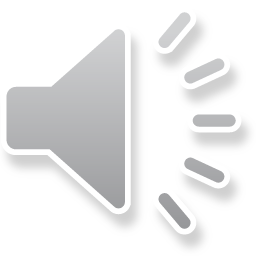 The secant method
Introduction
In this topic, we will
Remove the bracketing restriction on the bracketed secant method
We will look at an example and		estimate how quickly it converges
Discuss how to best find how quickly		the error goes to zero
Look at an implementation
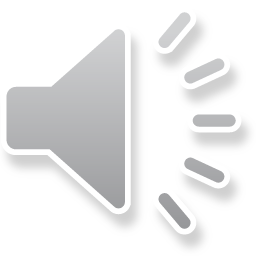 2
The secant method
Removing bracketing
Newton’s method simply requires us to have an initial guess
Issue: it requires the derivative
The bracketed secant method does not require the derivative
Issue: it requires us to bracket the root
Issue: the bracketing appears to slow down convergence: O(h)

What if we don’t have a bracket for the root and we don’t have a derivative?
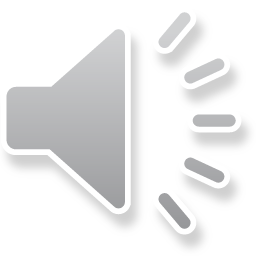 3
The secant method
Removing bracketing
Suppose we have a current guess xk and a previous guess xk–1
Could we not just find the root of the interpolating linear polynomial?
f (x)
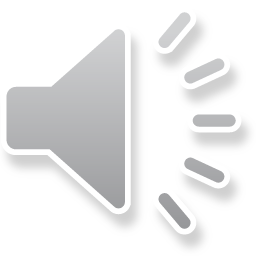 4
The secant method
Removing bracketing
Benefit: We do not require that the root is bracketed
Drawback: Like Newton’s method,		 	this method is not guaranteed to converge
Question: Does this change the rate of convergence?
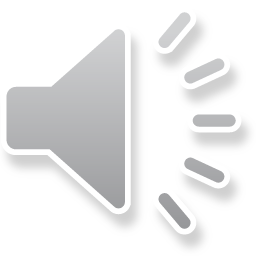 5
The secant method
Example
Find the first root of 2e–2x – e–x
The solution is ln(2)
0   0                                    1                                  0.6931
  1   0.1                                 0.7326                         0.5931
  2   0.374005269572983     0.2586                         0.3191                                    0.5380
  3   0.523523434122555     0.1095                         0.1696                                    0.5315
  4   0.6333278455599131   0.03272                       0.0598                                    0.3527
  5   0.6801164924137422   0.006644                     0.01303                                  0.2178
  6   0.6920368309961099   0.0005561                   0.001110                                0.08521
  7   0.6931256976122437   0.00001074                 0.00002148                            0.01935
  8   0.6931471448088051   0.00000001788           0.00000003575                      0.001664
  9   0.6931471805587934   0.0000000000005759 0.000000000001152              0.00003222
10   0.6.931471805599452  0                                  0.000000000000000001110  0.00009639
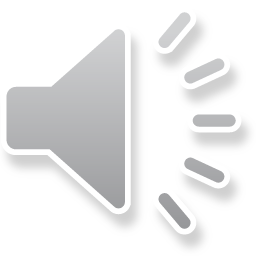 6
The secant method
Rate of convergence
How do we estimate the rate of convergence?
If we plot the current error versus the next error,		we see a trend
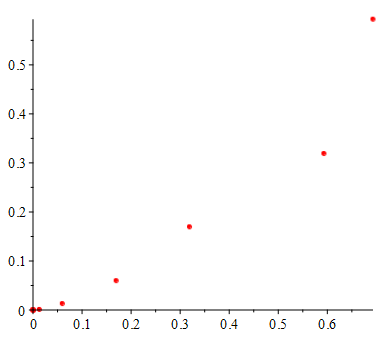 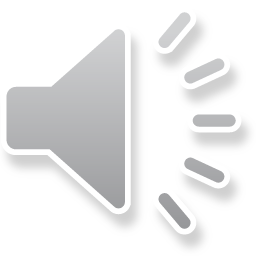 7
The secant method
Rate of convergence
How do we estimate the rate of convergence?
If an expression reduces according to hk+1 = ahkb then
ln(hk+1) = ln(ahk b) = ln(a) + b ln(hk)
Plot log of the current error versus log of the next error



Beyond the scopeof this course:
The secantmethod is O(hf)
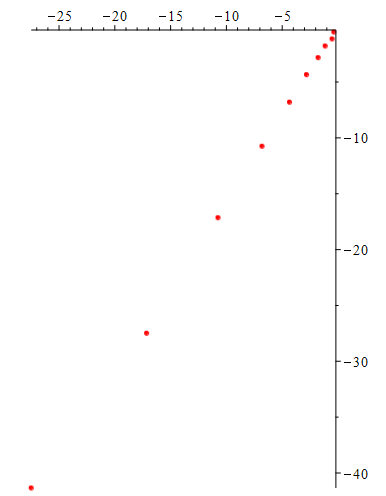 0.02656 + 1.599h
hk+1 = 1.027 hk1.599
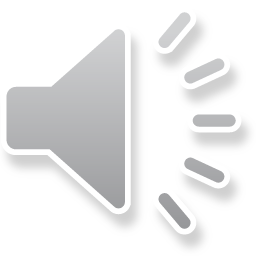 8
The secant method
Implementation
double secant( double f( double x ), double x0, double x1,
               double eps_step, double eps_abs,
               unsigned int max_iterations ) {
    double f0{ f( x0 ) };
    double f1{ f( x1 ) };

    assert( std::abs( f1 ) > std::abs( f2 ) );

    if ( f1 == 0.0 ) {
        return x1;
    }
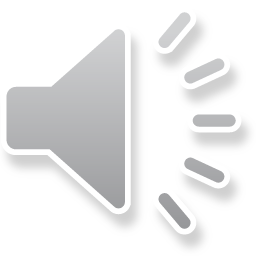 9
The secant method
Implementation
for ( unsigned int k{0}; k < max_iterations; ++k ) {
        double x2{ x1 - f1*(x1 - x0)/(f1 - f0) };
        double f2{ f( x2 ) };

        if ( f2 == 0.0 ) {
            return x2;
        }
            if ( (std::abs( f2 ) < eps_abs)
                 && (std::abs(x2 - x1) < eps_step) ) {
                return x2;
            }
            x0 = x1;
            f0 = f1;
            x1 = x2;
            f1 = f2;
        }
    }
else {
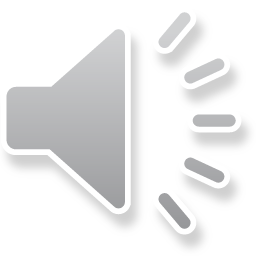 10
The secant method
Implementation
return NAN;
}
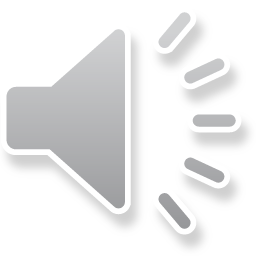 11
The secant method
Summary
Following this topic, you now
Understand the more generalized secant method
It does not require bracketing the root
Are aware it may not converge, like Newton’s method
Understand that we can deduce the rate of change by plotting a log-log plot and using least-squares best-fitting polynomials
Know that the secant method is O(hf)
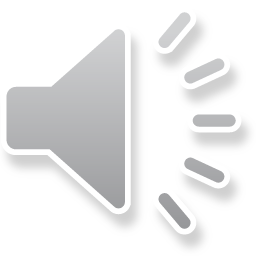 12
The secant method
References
[1]	https://en.wikipedia.org/wiki/Secant_method
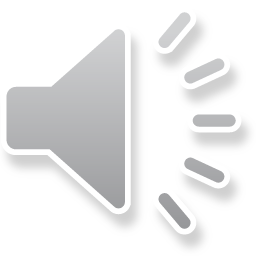 13
The secant method
Acknowledgments
None so far.
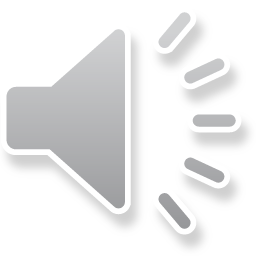 14
The secant method
Colophon
These slides were prepared using the Cambria typeface. Mathematical equations use Times New Roman, and source code is presented using Consolas.  Mathematical equations are prepared in MathType by Design Science, Inc.
Examples may be formulated and checked using Maple by Maplesoft, Inc.

The photographs of flowers and a monarch butter appearing on the title slide and accenting the top of each other slide were taken at the Royal Botanical Gardens in October of 2017 by Douglas Wilhelm Harder. Please see
https://www.rbg.ca/
for more information.
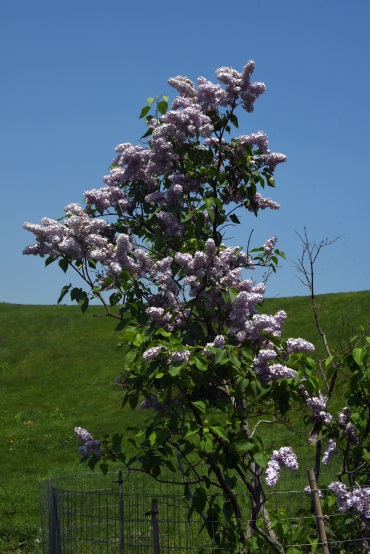 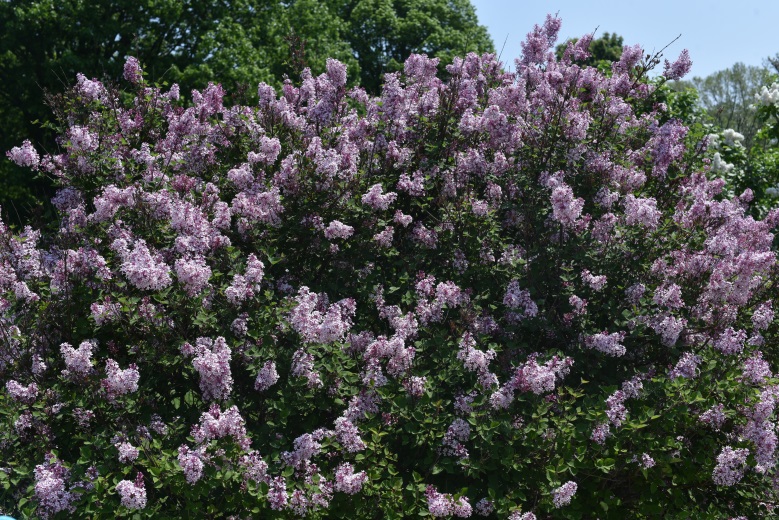 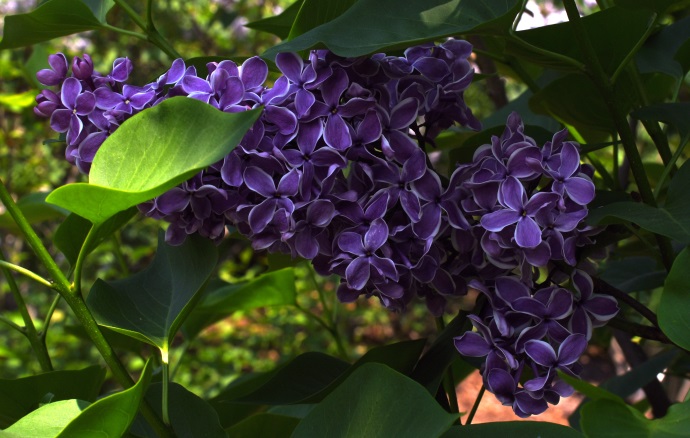 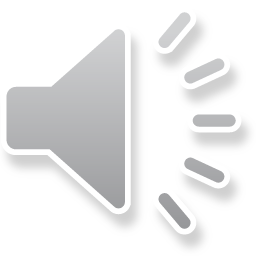 15
The secant method
Disclaimer
These slides are provided for the ece 204 Numerical methods course taught at the University of Waterloo. The material in it reflects the author’s best judgment in light of the information available to them at the time of preparation. Any reliance on these course slides by any party for any other purpose are the responsibility of such parties. The authors accept no responsibility for damages, if any, suffered by any party as a result of decisions made or actions based on these course slides for any other purpose than that for which it was intended.
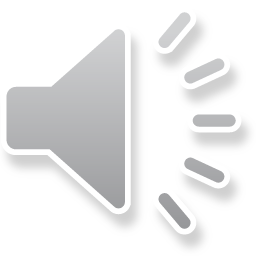 16